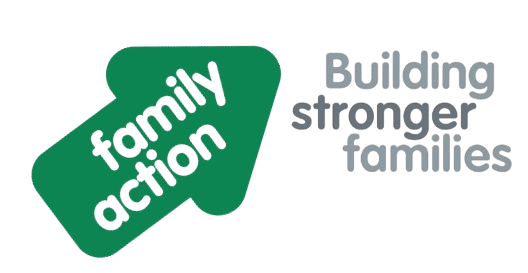 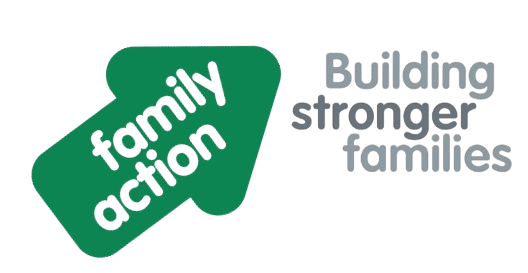 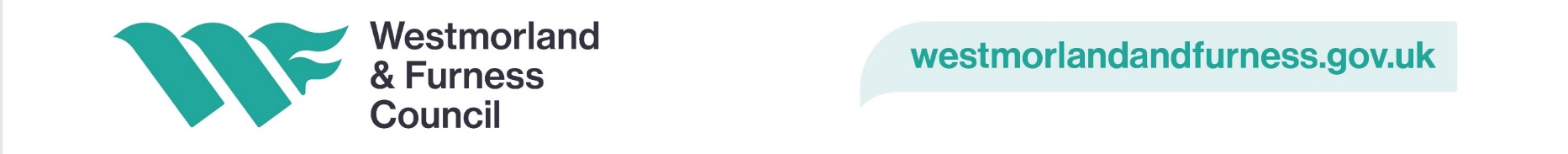 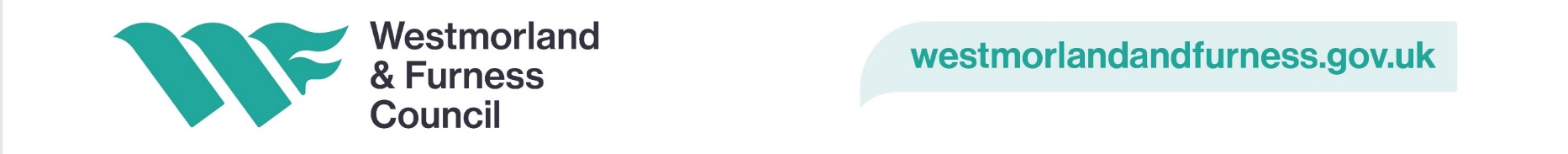 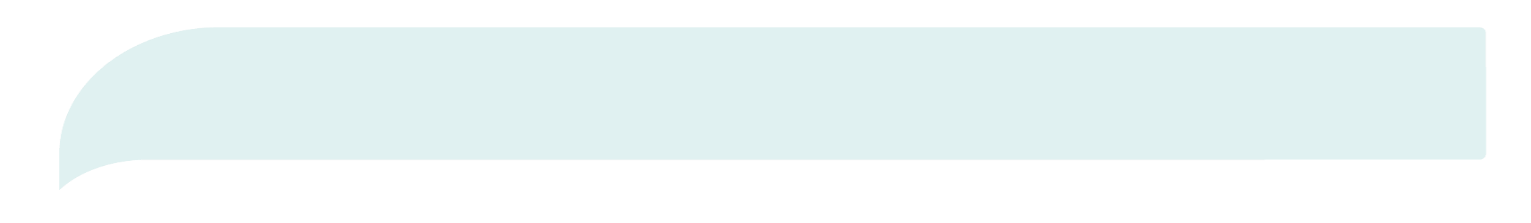 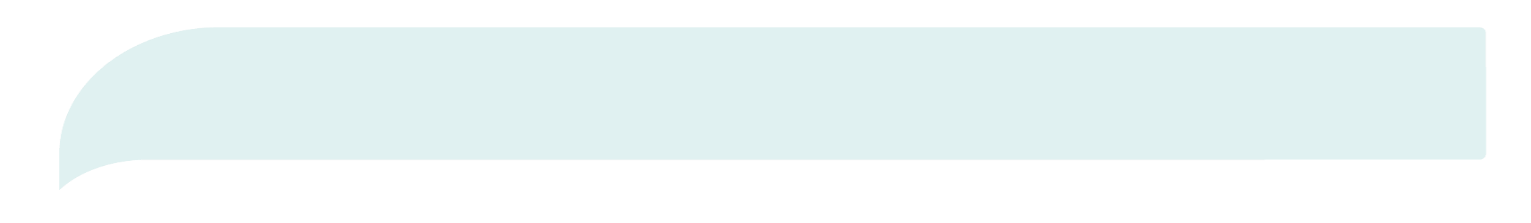 Whats’s On Guide
0 – 19 Child and Family Support Services – Barrow
MAXability
This group is a chance for children aged 0-4 with special educational needs and disabilities to come together and play, learn and explore in the soft play area and sensory room at Barrow Leisure Centre.
Barrow Leisure Centre Every Wednesday  1pm-3pm
For more information please email: 
melanie.leeder@family-action.org.uk
471655
For further details of our services please contact one of our centres:


Bram Longstaffe Farm Street, LA14 2RX	  01229 821825
Dalton Nelson Street, LA15 8AF              	  01229 821855
Greengate Greengate Street, LA14 1BG 	  01229 821855
Hindpool Bath Street, LA14 5TS	        	  01229 827300
Ormsgill Millstone Avenue, LA14 4BP  	  01229 408190
Walney Mill Lane, LA14 3NT		  01229 471655
Check Out Our Website
http://www.family-action.org.uk/what-we-do/children-families/0-19/
Follow Us On Facebook
http://www.facebook.com/BarrowSupport
Having a crisis and need FamilyLine but its out of our operation hours? Text FAMILYACTION TO 85258
Mums Minds Matter 
A relaxed group supporting mums, babies and their wellbeing. Group sessions will include sensory play, keepsake crafts, alongside advice and signposting to promote good mental health for both mums and babies. Suitable for mums and children under 2 years old.
Dalton                Every Tuesday       9:30am-11am
Greengate         Every Monday       930am-11am
Family Support Service – A member of our team can support children, young people and parents/carers in facing difficult challenges, whether it be advice and guidance around sleep, toileting, healthy eating, implementing boundaries, routines and behaviours, positive parenting and exploring other avenues of individua support.
Contact your local centre for more information or email barrow@family-action.org.uk  
Family Line
Supporting adult family members via telephone, text, email and web chat, Monday to Friday, 9am to 9pm
Telephone: 0808 802 6666
Text Message: 07537 404 282
Email: familyline@family-action.org.uk
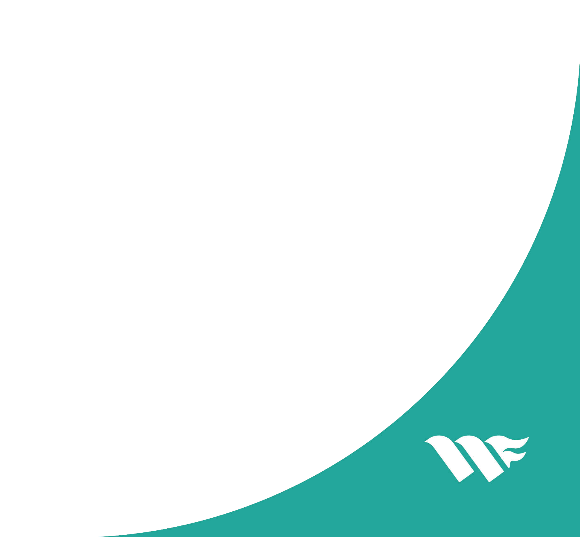 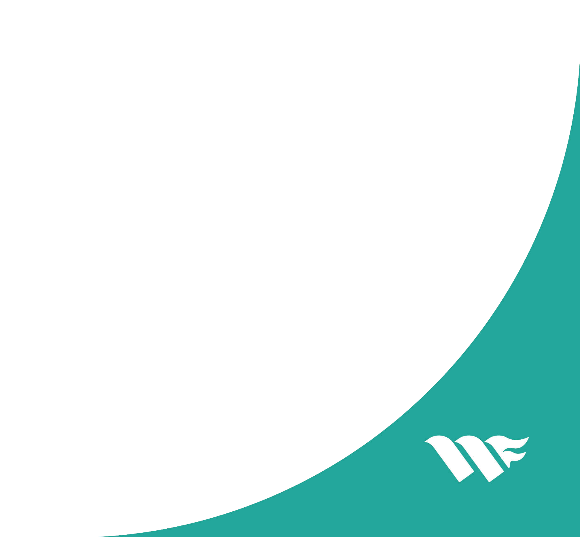 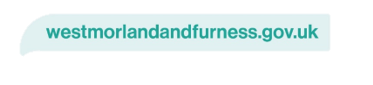 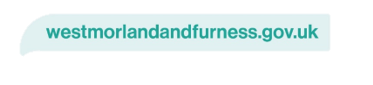 Registered Charity Number: 264 713
Registered Charity Number: 264 713
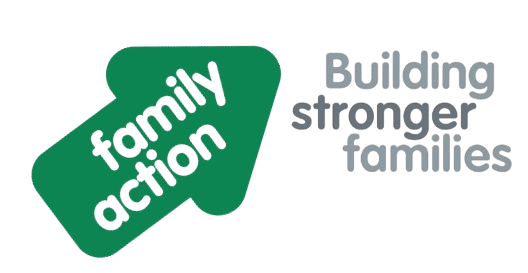 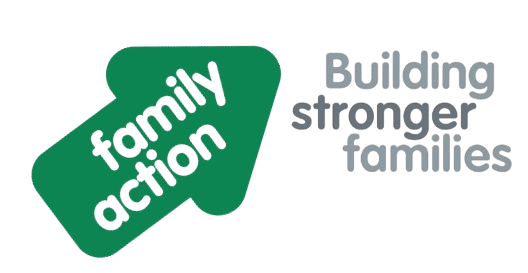 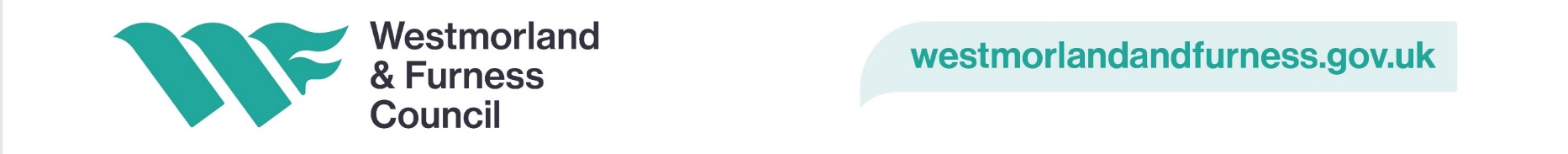 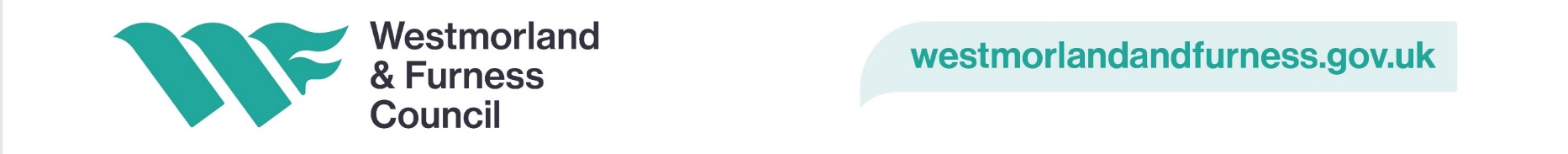 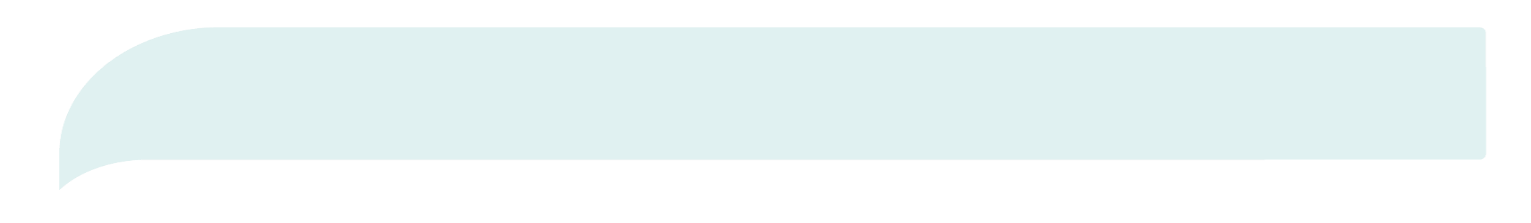 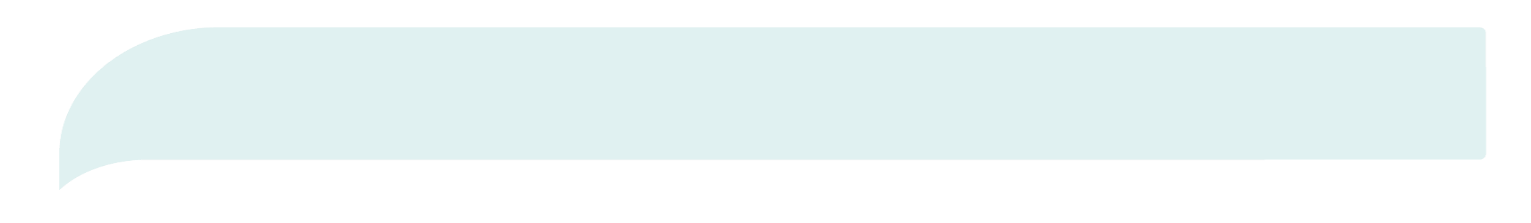 0-9 Child and Family Support Services
0-9 Child and Family Support Services
Our Universal Session
Our Universal Session
Our Universal Session
Little Learners 
This is a parent and child session suitable for children from walking to age 4 years, covering early years child development. Join us for fun activities, crafts and lots of active learning too
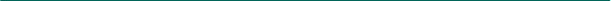 Baby Time
Themed sessions for baby from birth to walking, with a range of activities to support positive development and learning such as exploring and making new things, mark making, water play, sensory activities, sharing stories and enjoying nursey rhymes. Supports the Baby Friendly Initiative.
Hindpool
Greengate
Newbarns
(Term time only)
Ormsgill
Dalton
Bram
Walney
Every Monday
Every Monday 
Every Tuesday

Every Tuesday
Every Wednesday
Every Thursday
Every Friday
9:30am-11am
1pm-2:30pm
11am-12pm

9:30am-11am
11am-12pm
11am-12pm
9:30am-11am
1pm-2:30pm
1pm-2:30pm
9:30am-10:30am

9:30am-11am
9:30am-10:30am
9:30am-1030am
9:30am-11am
Every Monday
Every Tuesday
Every Tuesday

Every Wednesday
Every Wednesday
Every Thursday
Every Friday
Hindpool
Ormsgill
Newbarns
(term time only)
Walney
Dalton
Bram
Greengate
Please note: Little Learners will not be running through summer.
19th July-22nd September
Solihull Parenting
This group aims to promote understanding of children’s behaviours within the context of developmental issues, promote the development or parent/child reciprocity (being in tune with child’s needs) and increase confidence and self-esteem in both parent and child relationships. eLearning is also available. Please contact Family Action Barrow for more information on groups and access to online learning opportunities.
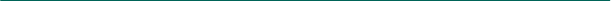 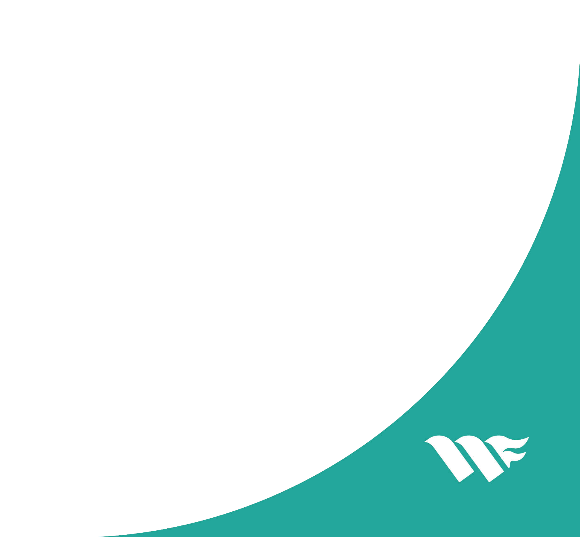 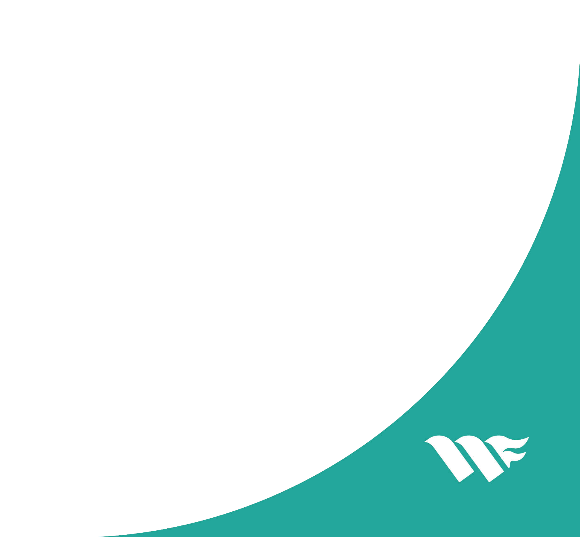 Infant Feeding Support Group
Join us for feeding support without friendly, trained passionate team.  We can offer support for those breastfeeding, combination feeding and can sign post for other feeding services and support.
Greengate          Every Thursday      9:30am-11am 
For more Information please email esme.Docherty@family-action.org.uk
Volunteering Opportunities
We have a number of different roles available, please email Kirsty.Parkinson@family-action.org.uk for more information – help us make a difference
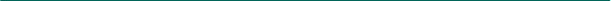 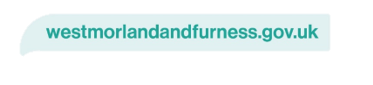 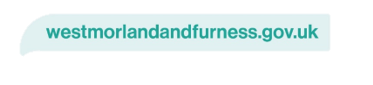 Registered Charity Number: 264 713
Registered Charity Number: 264 713